T.P. de chimie physique
Spectroscopie UV – Visible
TP GR2 
Trinôme 34
BAERTHEL Hugo
BELLE Amaury
BONNET Hugo
TP GR2 
Trinôme 34
1
Objectifs
Général
Découvrir les fondements de la spectroscopie électronique
Interpréter le phénomène permettant la spectroscopie ondes électromagnétiques - matière
A) Spectroscopie UV-Vis de complexes de Ni2+
Déterminer le coefficient d'absorption molaire ε du complexe [𝐍𝐢(𝐇𝟐𝐎)𝟔]𝟐+ (vérification Laporte et spin)
Etudier les variations d'absorbance en fonction des ligands du complexe (théorie du champ cristallin)

B) Constante d'équilibre et spectroscopie UV-Vis
Déterminer la valeur de pKa du para-nitrophénol (mésomérie)
2
Principe de la spectroscopie UV-Visible
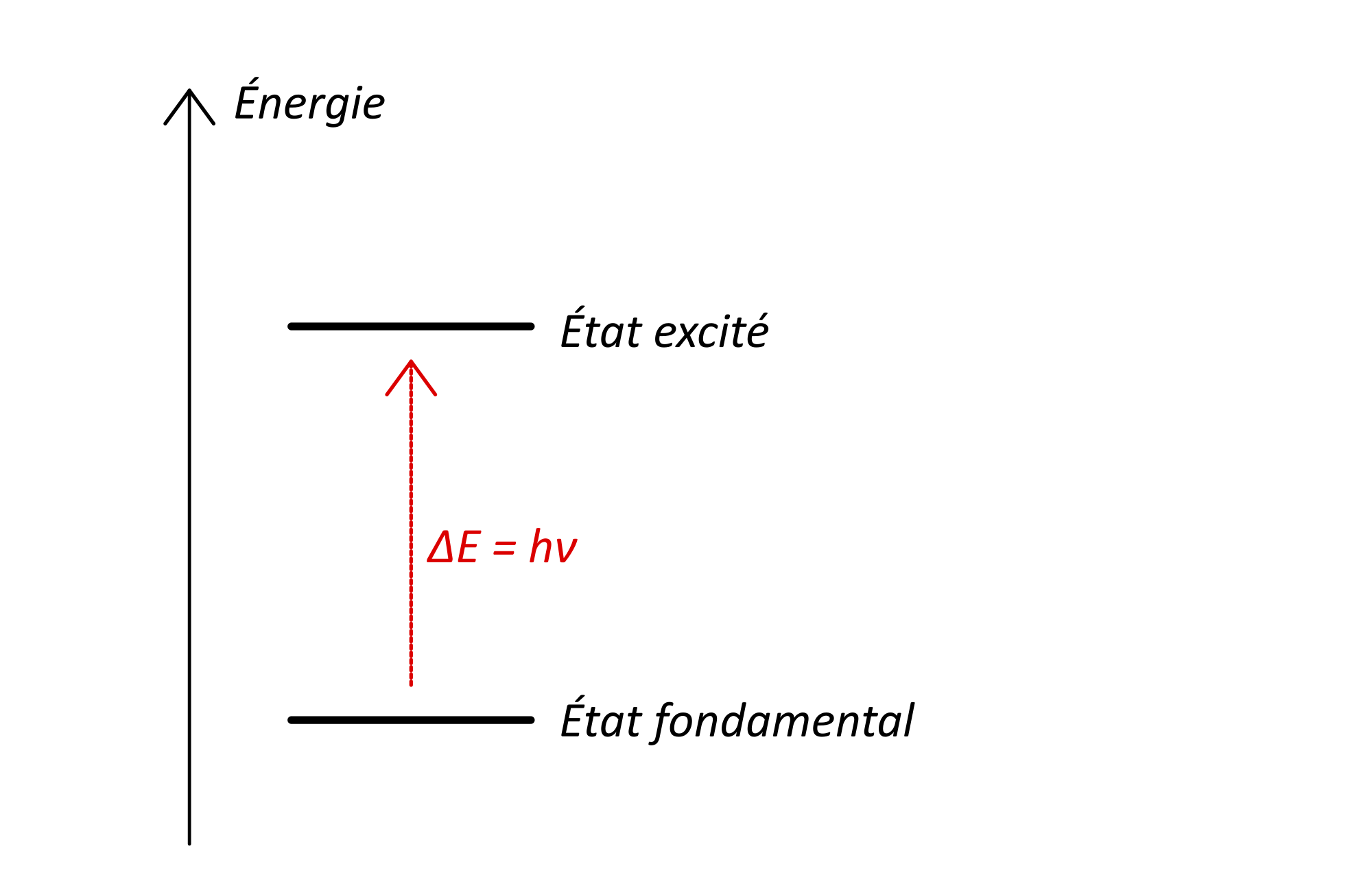 → Interaction entre les rayons électromagnétiques et les niveaux d'énergie → Absorption
→ Cette différence d'énergie est propre à chaque espèce
3
Loi de Beer-Lambert
Où : A → Absorbance (sans unité)
          l → Longueur de la cuve (cm)
          [C] → Concentration de l'espèce considérée (mol.L-1)
          ε → Coefficient d'extinction molaire (L.mol-1.cm-1), caractérise
                  la capacité d'une solution à absorber la lumière
4
Règles de sélection
Règle du spin : Transition permise si ΔS = 0

Règle de Laporte (symétrie) : Transition permise si changement de parité (ex : g ⟷ u)
5
Théorie du champ cristallin
Ligands alignés dans l'axe z vont dégénérer les orbites dirigées vers eux → dz² et dx²-y²

→ Création d'une différence énergétique entre les orbitales, appelée Δo

→ Plus Δo est grand, plus l'effet hypsochrome sera marqué

→ Relation de Planck-Einstein :
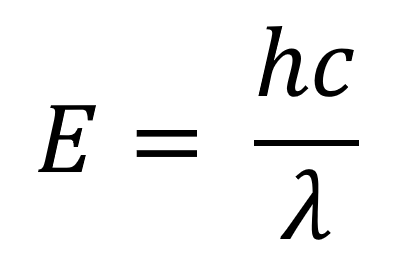 6
Champ fort
Champ faible
Augmentation de l'énergie du système
7
Mésomérie
Mésomérie → Délocalisation de la charge → Facilite les transitions énergétiques


Relation de Planck-Einstein : 




→ Plus l'énergie diminue, plus la longueur d'onde augmente, l'espèce change de couleur
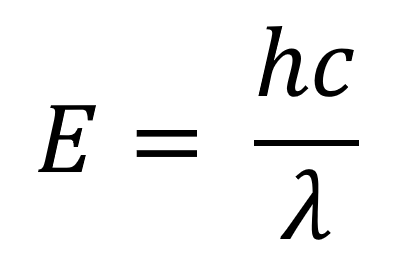 8
Matériel et méthode
Spectromètre UV-visible
pH-mètre 
Électrode combinée verre + référence 


Solutions tampon pH=4 et pH =7 
Solution aqueuse HCl 1 mol.L-1 
Solution NaOH 1 mol.L-1
9
Partie I.A
Hexaaquonickel(II)
Acquisition d'absorbance pour chaque solution
10
10
Logiciel Chemdraw
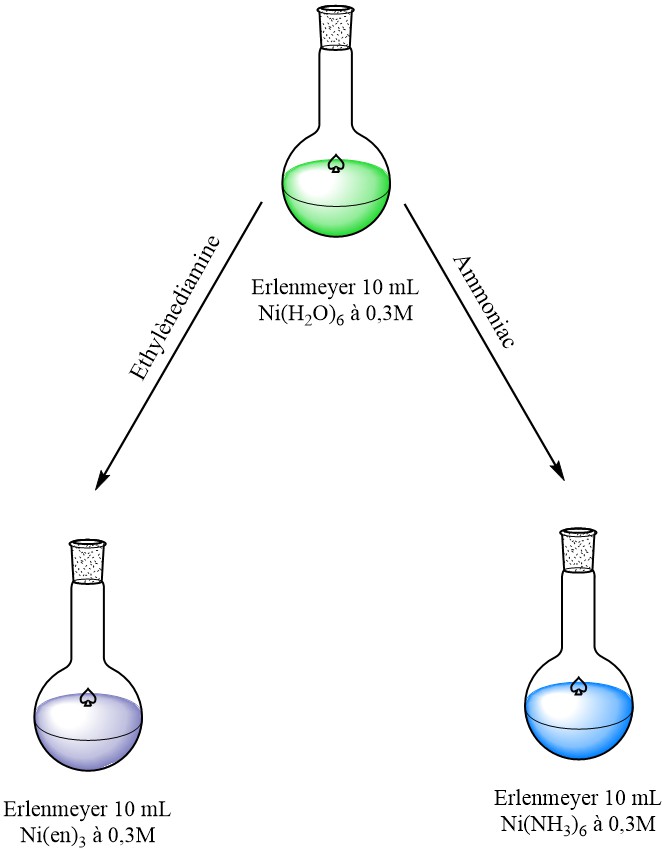 Partie I.B
Tris(éthylènediamine)nickel(II)
Hexaaminenickel(II)
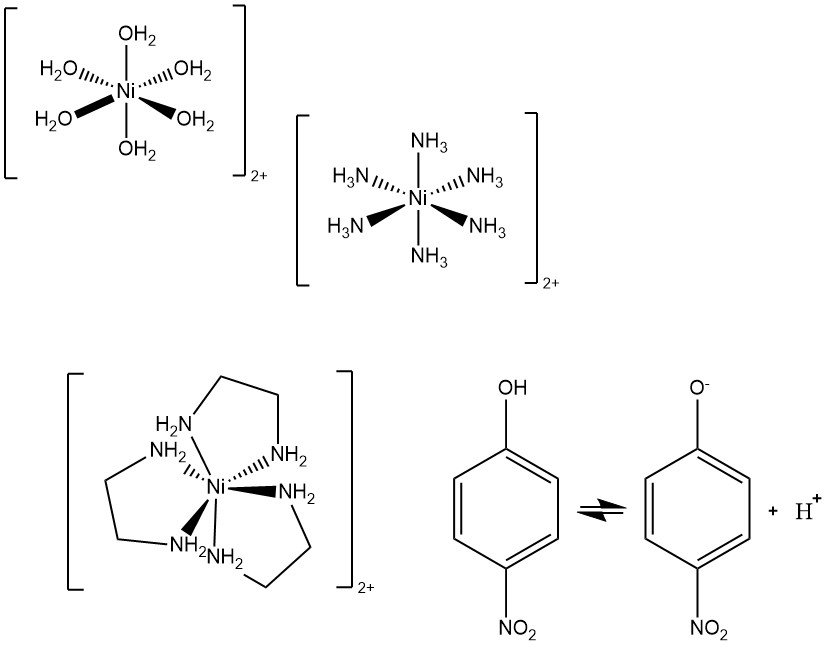 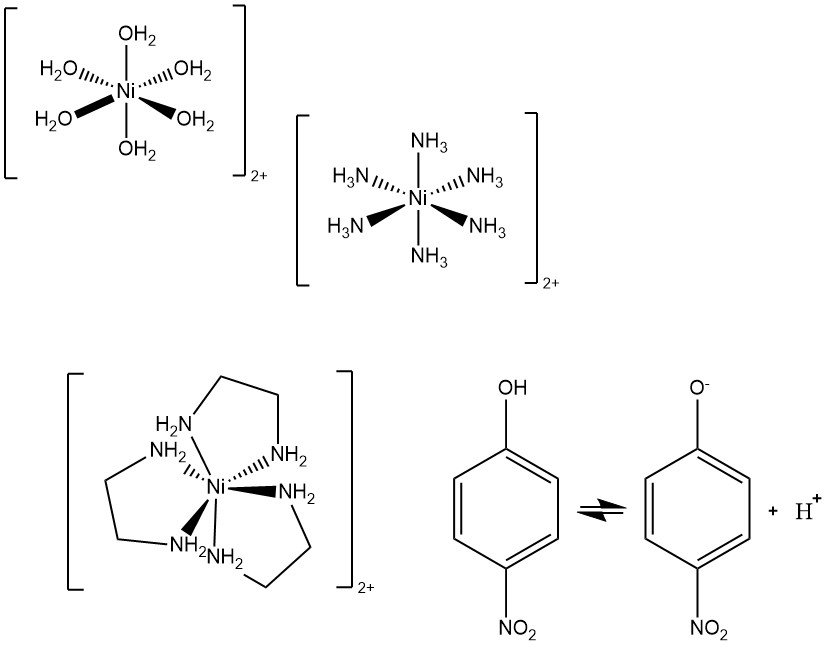 11
Logiciel Chemdraw
Partie II
Solution de para-nitrophénol (5.10-5 M) (m = 0,0066 g)
Calibrage du pH-mètre
 HCl (1M) pour abaisser le pH=4,80
NaOH (1M) pour augmenter le pH=9,65
Mesure d'absorbance effectuée environ toutes les 0,2 unités de pH
Acquisitions superposées sur Excel
12
Résultats
13
Logiciel Excel
14
Logiciel Excel
15
Logiciel Excel
Effet hypsochrome
16
Logiciel Excel
Point isobestique
17
Logiciel Excel et ChemDraw
18
Logiciel Excel
19
Logiciel Excel
Mesure du pKa avec les acides :8 ± 0,5
Mesure du pKa avec les bases :8 ± 0,5
Mesure du pKa relevé dans la littérature :pKa = 7.15 à 25 °C Serjeant, E.P., Dempsey B.; Ionisation Constants of Organic Acids in Aqueous Solution. International Union of Pure and Applied Chemistry (IUPAC). IUPAC Chemical Data Series No. 23, 1979. New York, New York: Pergamon Press, Inc.
Facteur d’imprécision :
Lecture du pH sur le pH-mètre (0,2)
Lecture du pKa sur les courbes (0,1)
Trace des courbes de tendances (0,15)
Variation de volume entre la première et la dernière prise (0,05)
20
Conclusion&Remerciements
21